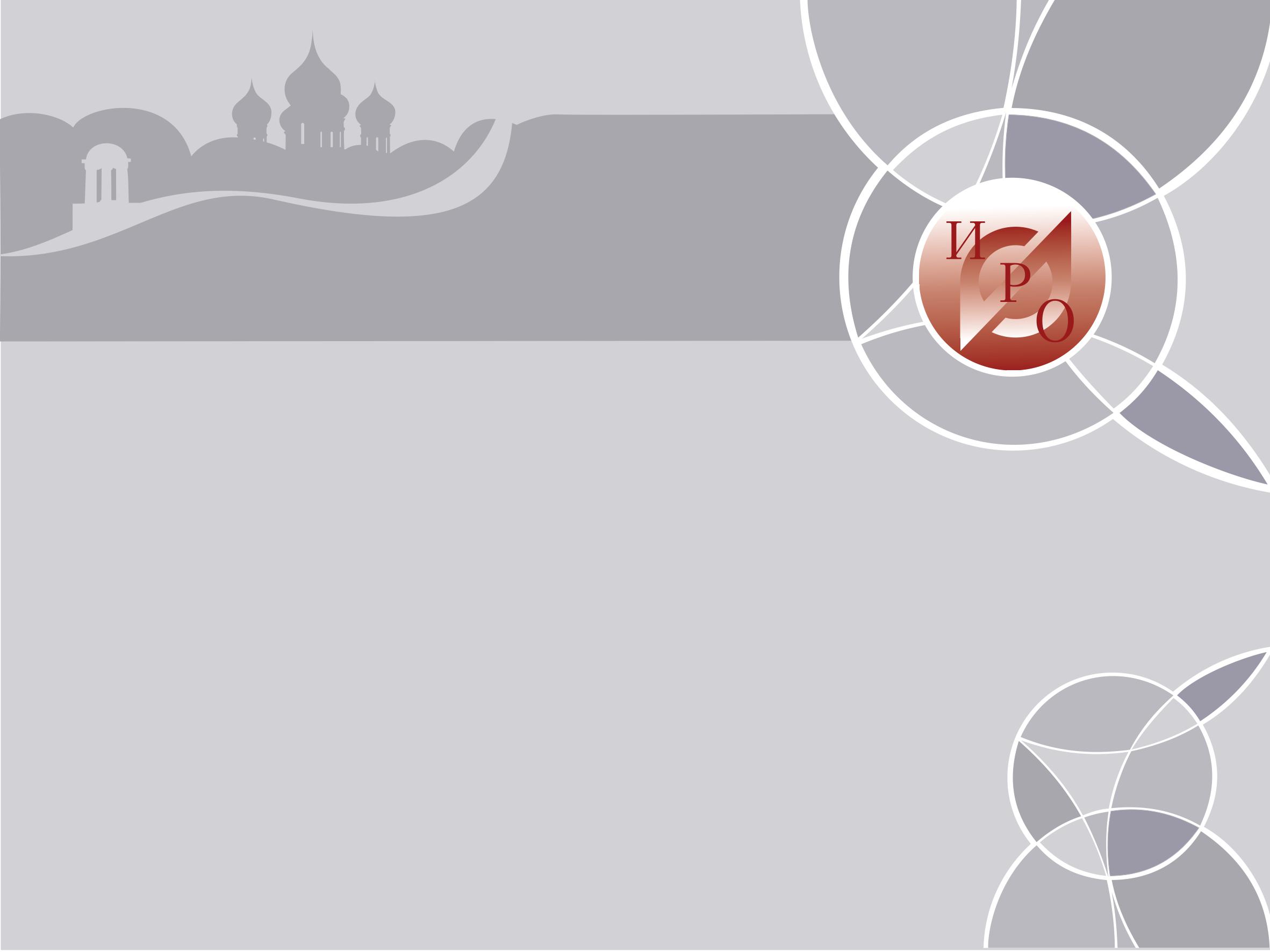 Модернизация технологий и содержания обучения детей с ОВЗ во внеурочной деятельности: эффективные практики Ярославской областиРощина Г.О., заведующий кафедрой инклюзивного образования ГАУ ДПО ЯО ИРО, к.п.н.

16 мая 2019 г., Челябинск
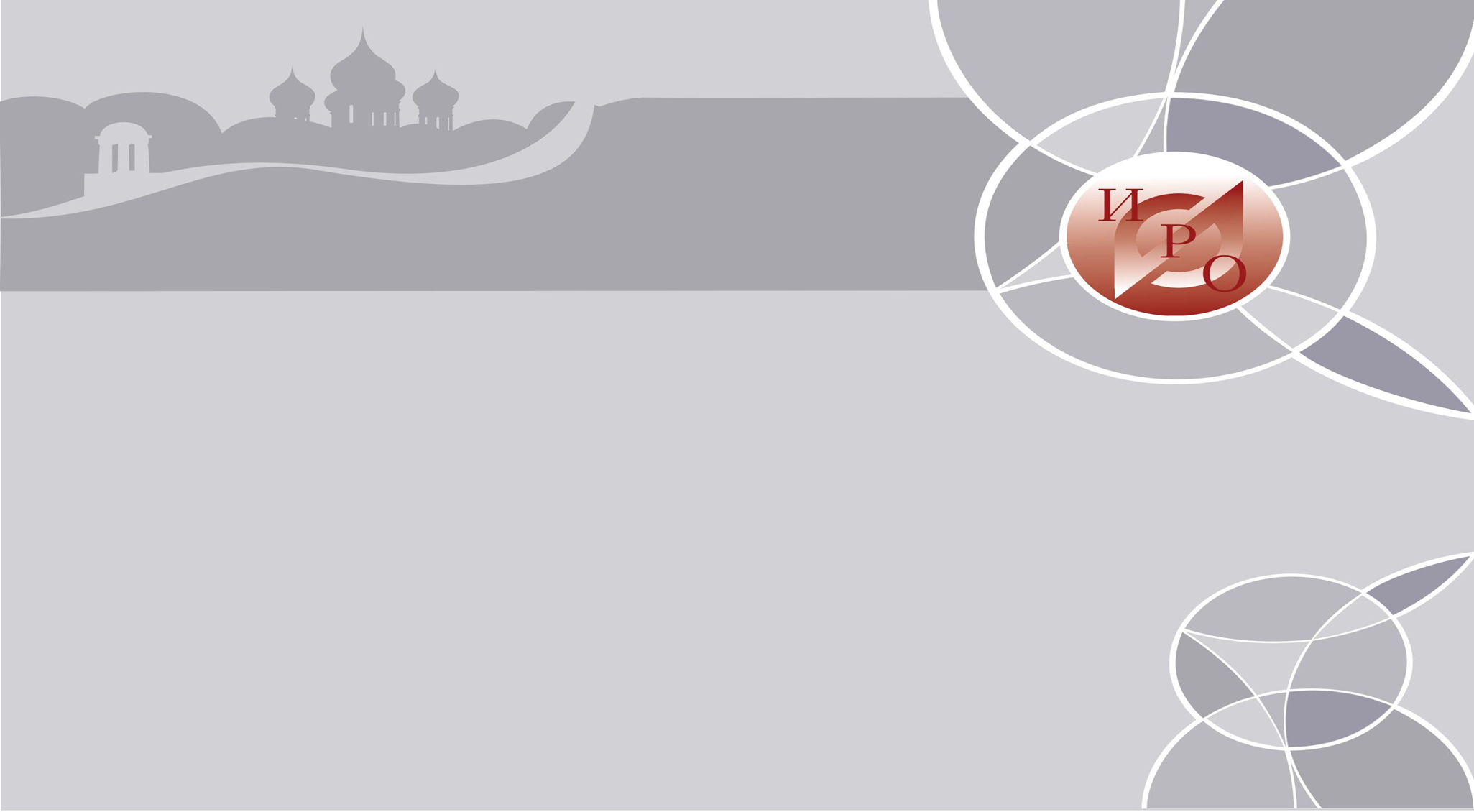 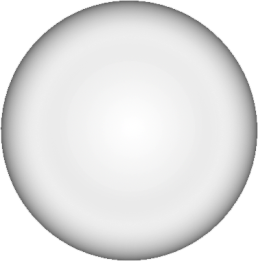 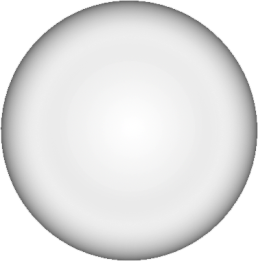 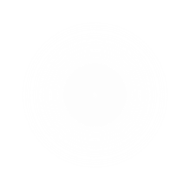 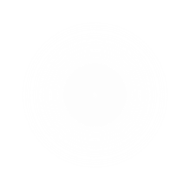 Инклюзивные школы
ГАУ ЯО
(школы-интернаты)
Формы обучения и контингент
Очное
очно-заочное обучение
 семейное образование
дистанционное образование
 домашнее обучение;
воспитанники детского дома инвалидов
учащиеся школ-интернатов
дети-мигранты
дети-инофоны
дети-сиротымалообеспеченные и малоимущие
Школы, работающие      в сложных социальных контекстах
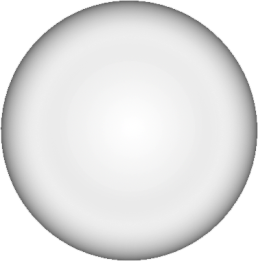 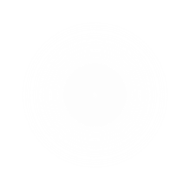 Инклюзивные школы, реализующие АООП
-70%
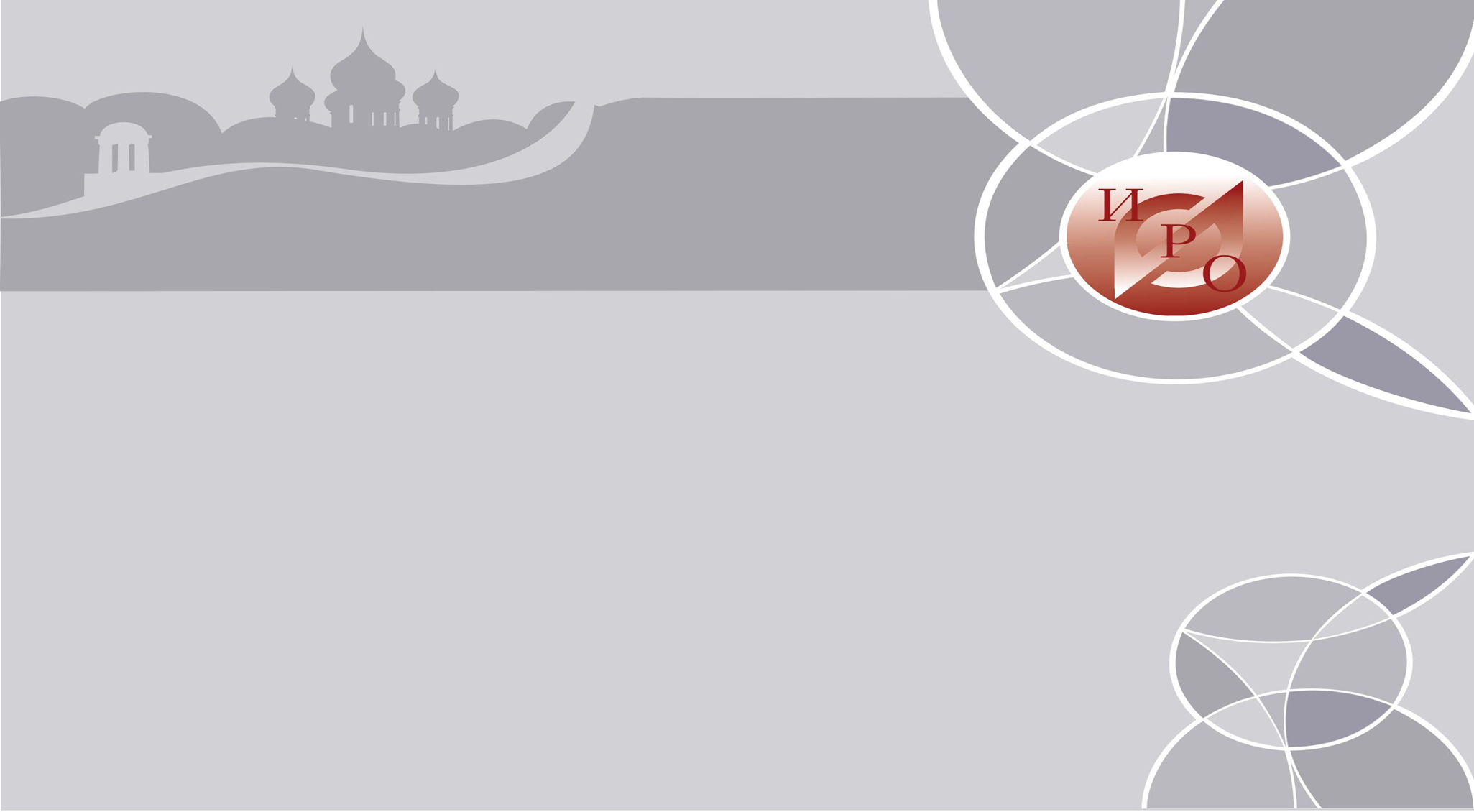 13 учреждений для детей с интеллектуальными нарушениями;
19 организаций,
 осуществляющих образовательную деятельность исключительно по АООП для детей с ОВЗ и умственной отсталостью
1800 детей, в их числе 610 детей-инвалидов.
2 учреждения для детей, имеющих нарушения слуха;
1 учреждение для детей, имеющих нарушения зрения;
1 учреждение для детей с тяжелыми нарушениями речи;
1 школа дистанционного обучения (далее – ШДО), являющаяся структурным подразделением ГОУ ЯО «Центр помощи детям».
1 учреждение для детей с задержкой психического развития
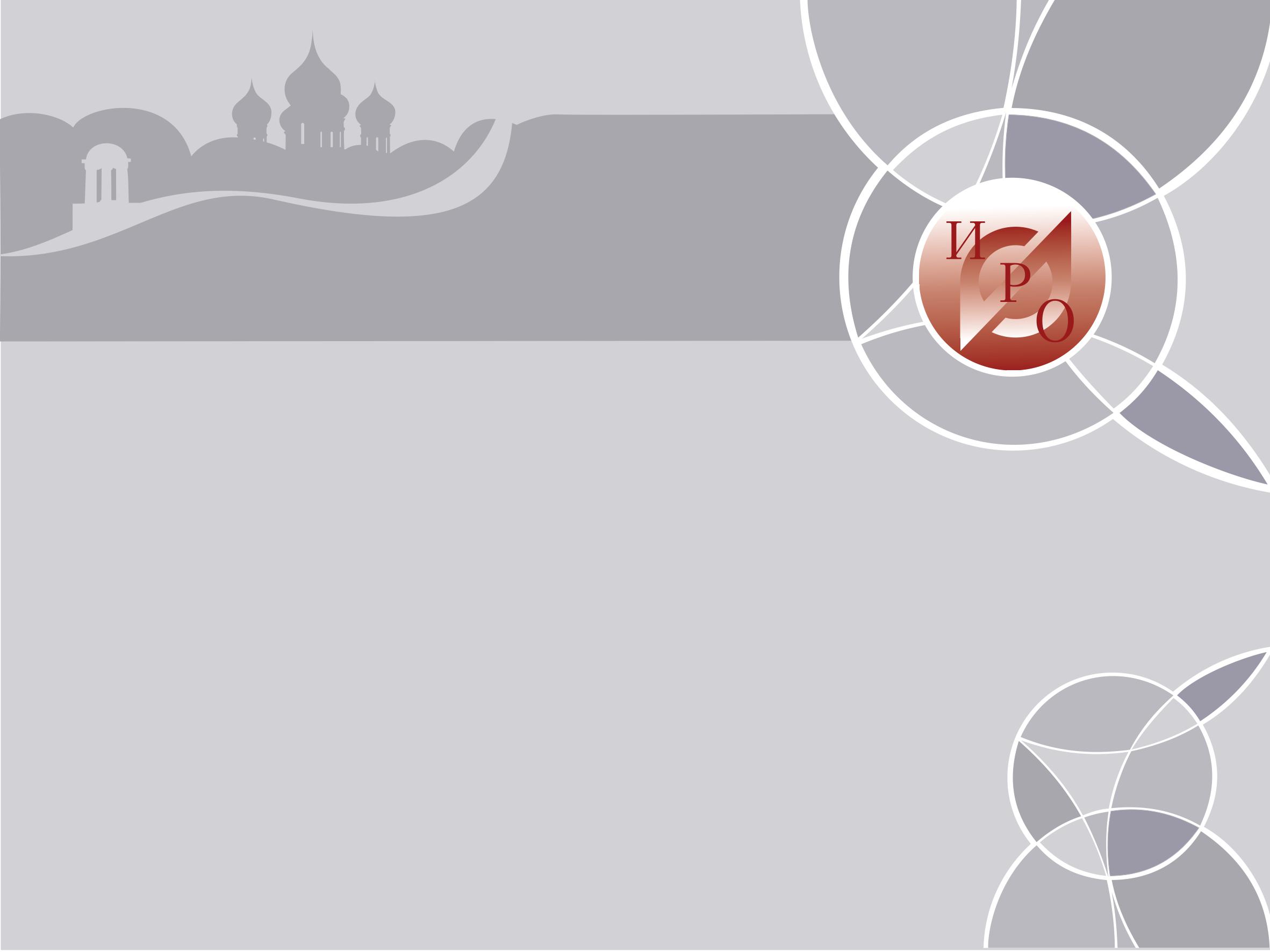 Допрофессиональная подготовка обучающихся с ОВЗ: процесс создания условий для профессиональной навигации, оценки своих возможностей и перспектив, ознакомления с основами общественно полезной деятельности и освоения «гибких компетенций», проведения профессиональных проб, овладения профессиональными навыками, дающими видимый результат(продукт).
Профессиональная подготовка
2 школы-интернат  имеют лицензии на осуществление профессионального обучения (ГОУ ЯО «Ярославская школа-интернат № 8» и ГОУ ЯО «Багряниковская школа-интернат для детей-сирот и детей, оставшихся без попечения родителей, с ограниченными возможностями здоровья»).

В 2018 году 18 выпускникам по результатам квалификационных экзаменов присвоены квалификационные разряды, 3 выпускникам выданы характеристики с перечнем работ, которые выпускники могут выполнять самостоятельно
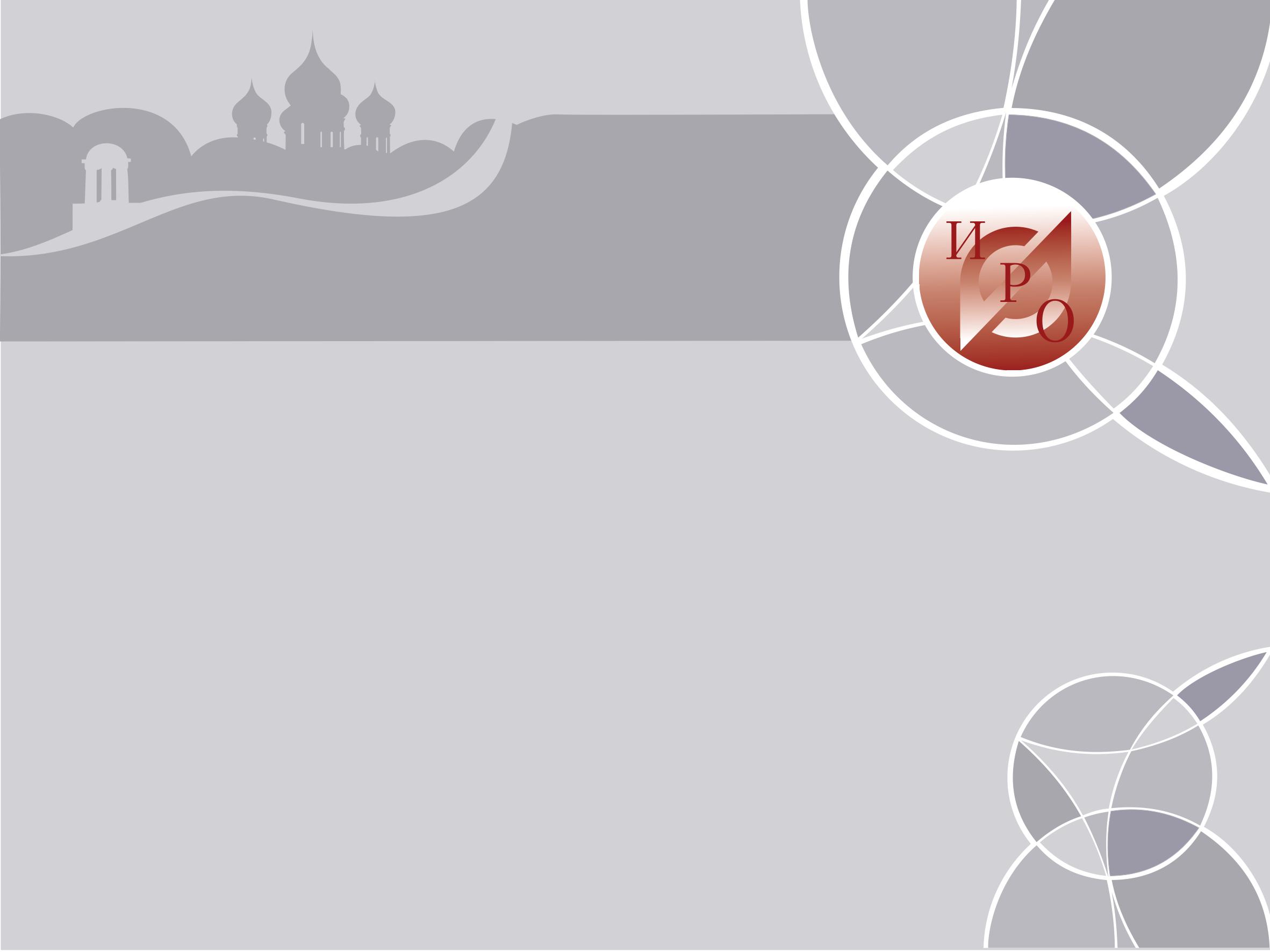 Необучаемых детей НЕТ!

Селевко Герман Константинович: 
применение понятия «технология» к 
сфере образования, к педагогическим 
процессам, создал классификацию 
технологий, представил «метапредметную трактовку» этого понятия
Байбородова Людмила Васильевна: понятие технологии как «алгоритм последовательных действий в совместной деятельности педагога и воспитанника, обеспечивающий достижение намеченного образовательного результата», особенность педагогической технологии - ее «тиражируемость, т.е. возможность переноса технологии в другие условия, возможность ее повторения другими педагогами и учащимися при гарантированном достижении намеченного результата, признаки технологии: «системность, законообразность, алгоритмичность».
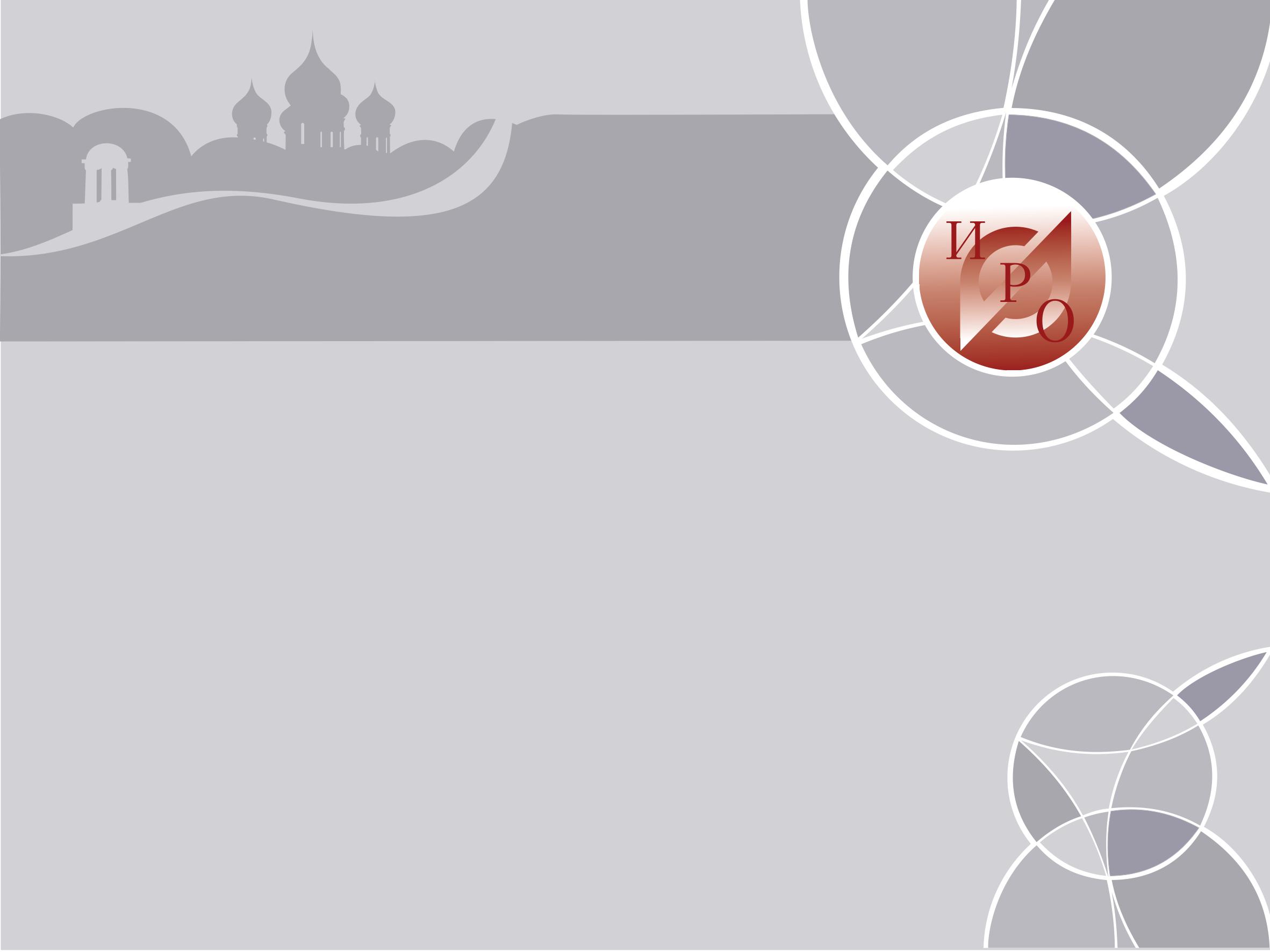 Эффективные практики и технологии:
Технология построения индивидуального плана перехода от учебы к трудовой деятельности обучающихся  с ОВЗ и инвалидностью во внеурочной деятельности 

Технология профессиональных проб обучающихся  с ОВЗ и инвалидностью во внеурочной деятельности

Технология допрофессиональной и профессиональной подготовки детей и молодежи  с ограниченными возможностями здоровья и умственной отсталостью в рамках внеурочной деятельности на основе обучения народным ремеслам

Технология организации частичной инклюзии детей с нарушениями зрения и опорно-двигательного аппарата в рамках внеурочной деятельности на основе соревновательной деятельности
Практика сетевых форм профессиональной ориентации обучающихся  с ОВЗ и инвалидностью во внеурочной деятельности с использованием «облачных» технологий

Использование технологии «Веб-квеста» в профориентационной работе обучающихся  с ОВЗ и инвалидностью во внеурочной деятельности

Региональный конкурс допрофессиональной подготовки детей с ОВЗ «Сделай сам!» как средство актуализации готовности к обучению профессии

«Телевичок» -  детское телевидение в инклюзивной школе как средство овладения начальными профессиональными навыками в рамках внеурочной деятельности
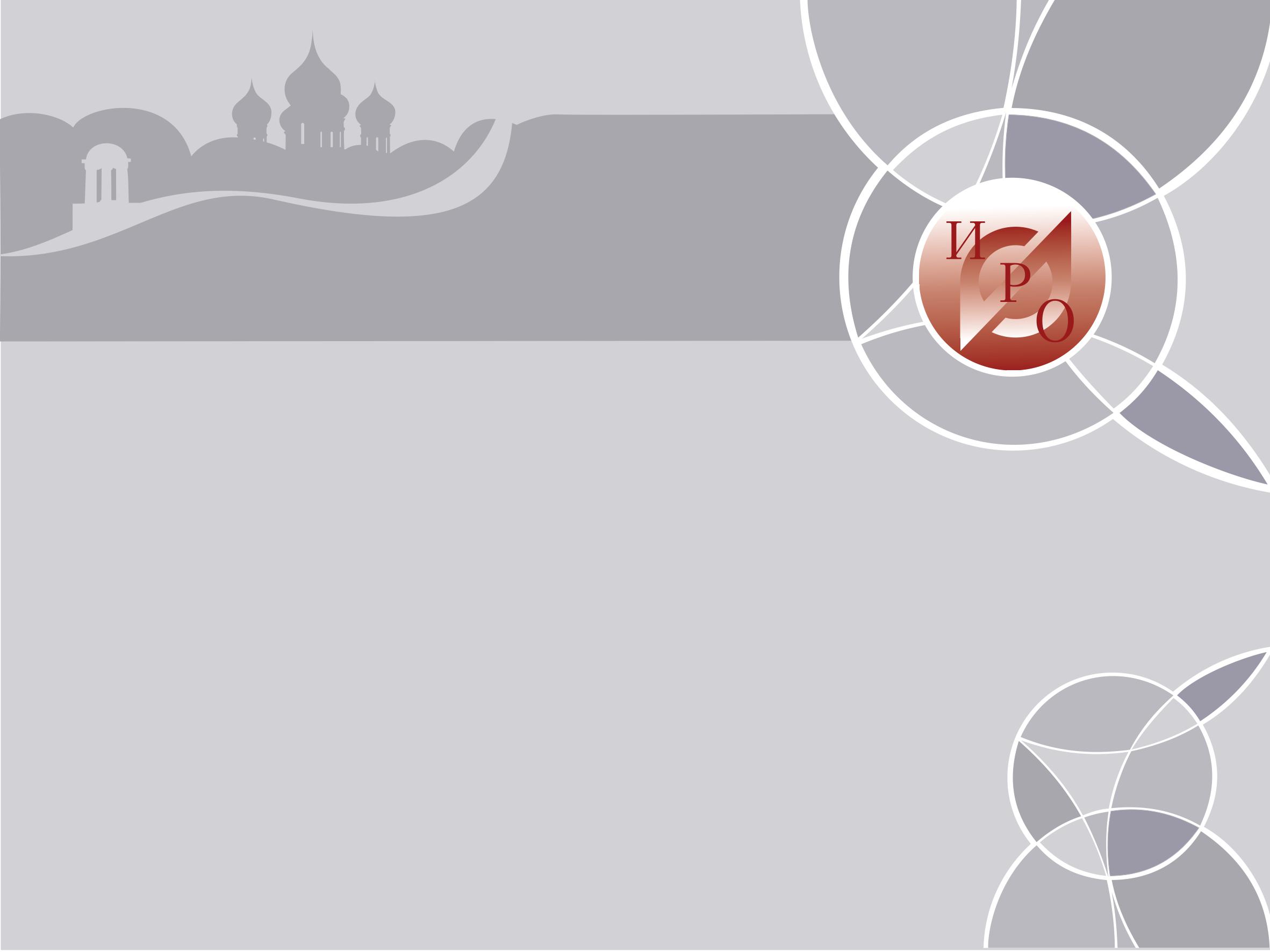 Технология построения индивидуального плана перехода от учебы к трудовой деятельности обучающихся  с ОВЗ и инвалидностью во внеурочной деятельности (взаимообучение в коллективе)

Цель технологии: основываясь на индивидуальных потребностях детей с ОВЗ разработать эффективный план перехода от школьного образования к трудовой занятости 
Задачи, решаемые в процессе использования технологии: 
- профессиональная ориентация;
- социально-бытовая ориентация;
- развитие коммуникативных, поведенческих умений;
- развитие способов умственных действий;
- развитие самостоятельности в обучении;
- допрофессиональная и профессиональная подготовка.
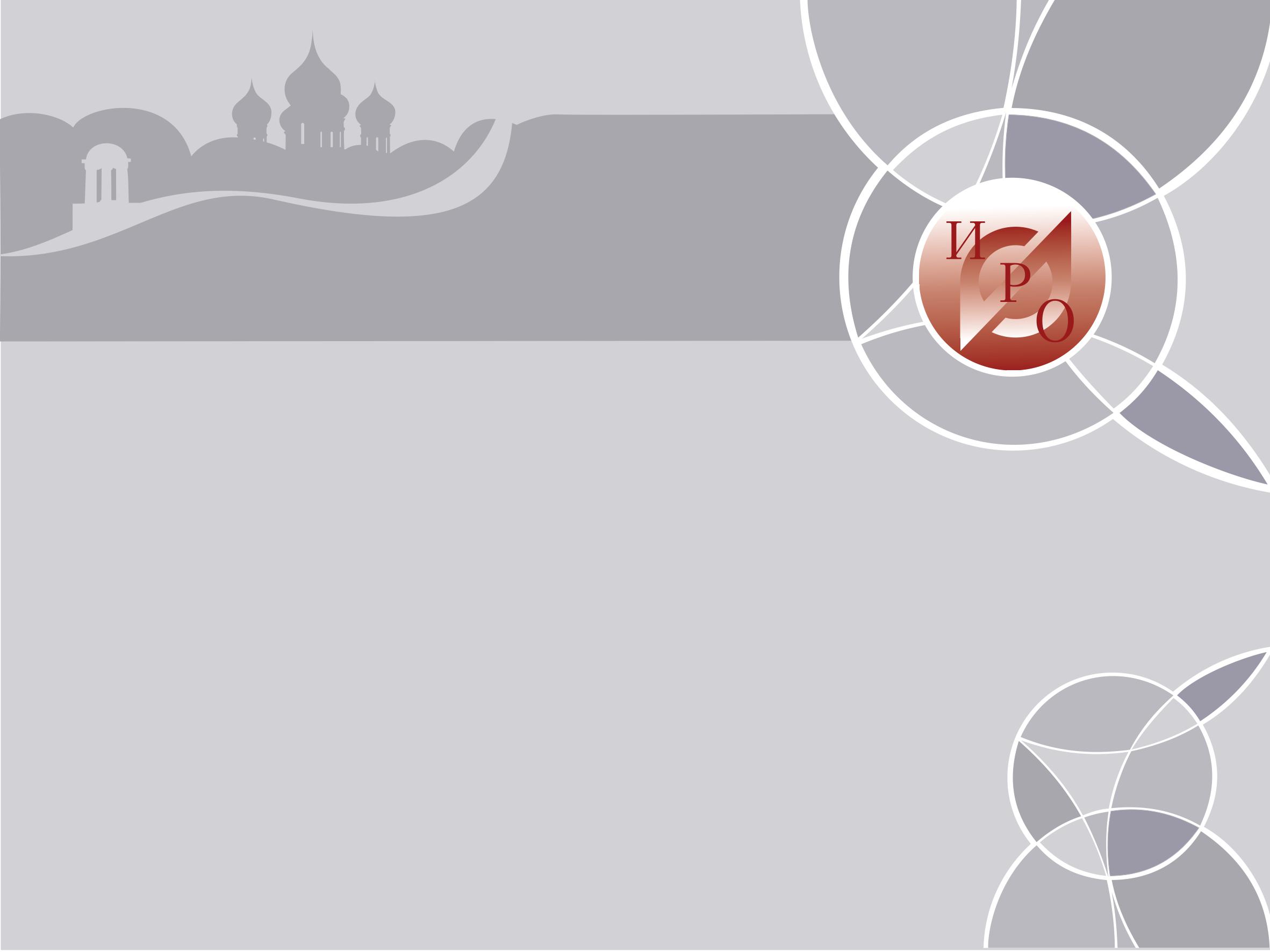 1этап: допрофессиональная подготовка (навыки самообслуживания и коммуникации: приготовления пищи, садоводства, шитья) 
2 этап: оценка возможностей профессионального выбора (оценка и самооценка своих возможностей, способностей) 
3 этап: разработка индивидуального переходного плана от общего к профессиональному образованию 
4 этап: начальное  профессиональное образование 
5 этап: профессиональное включение через социальное взаимодействие + сопровождаемое трудоустройство 
6 этап: дальнейшее профессиональное образование
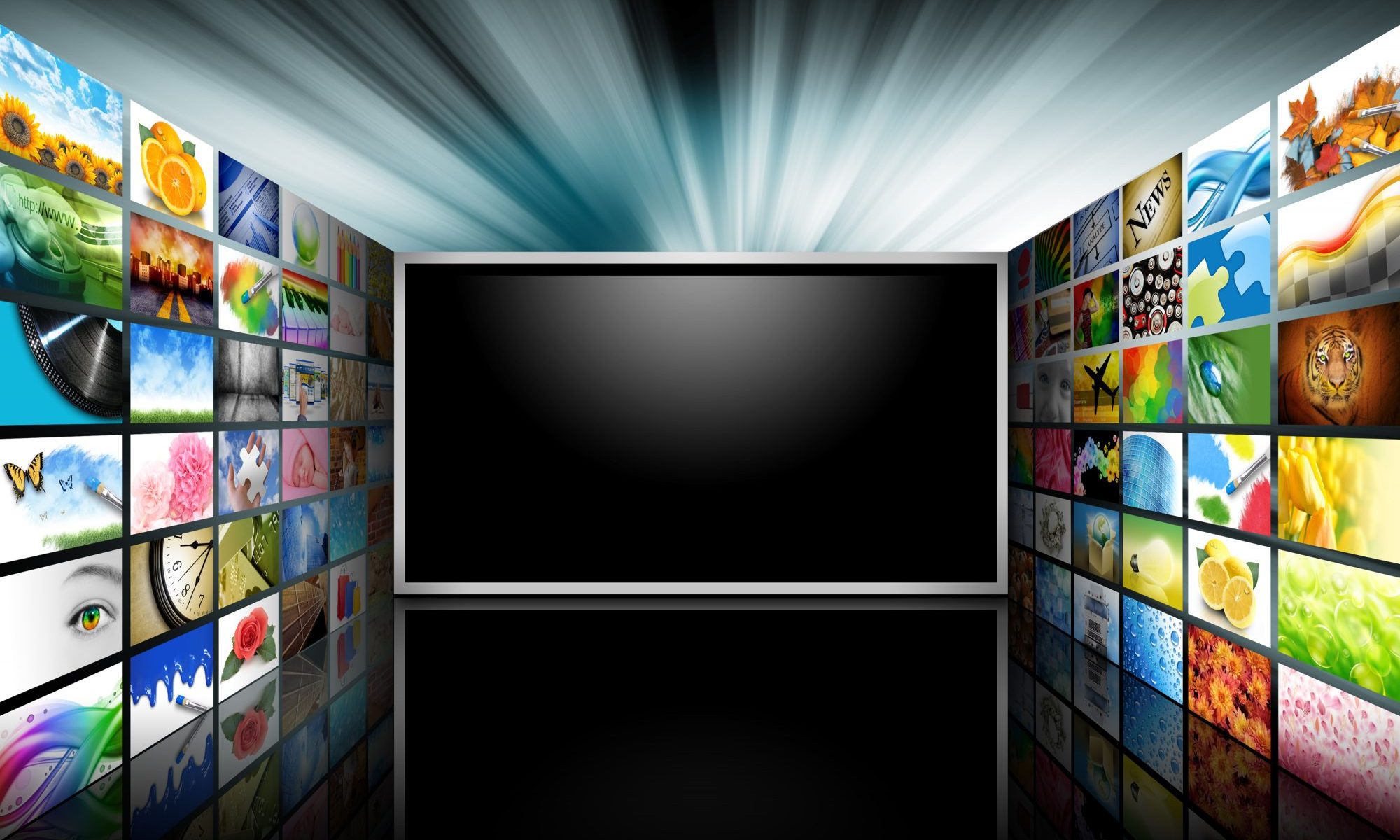 Интеграция детей-инвалидов и детей с ОВЗ в современную информационно-цифровую среду через практическую деятельность детской телестудии
«Телевичок»детское телевидение
Региональная конференция «Город без границ: Опыт. Инновации»
МОУ ОШ № 3, 
г. Переславль-Залесский, сентябрь 2018 г.
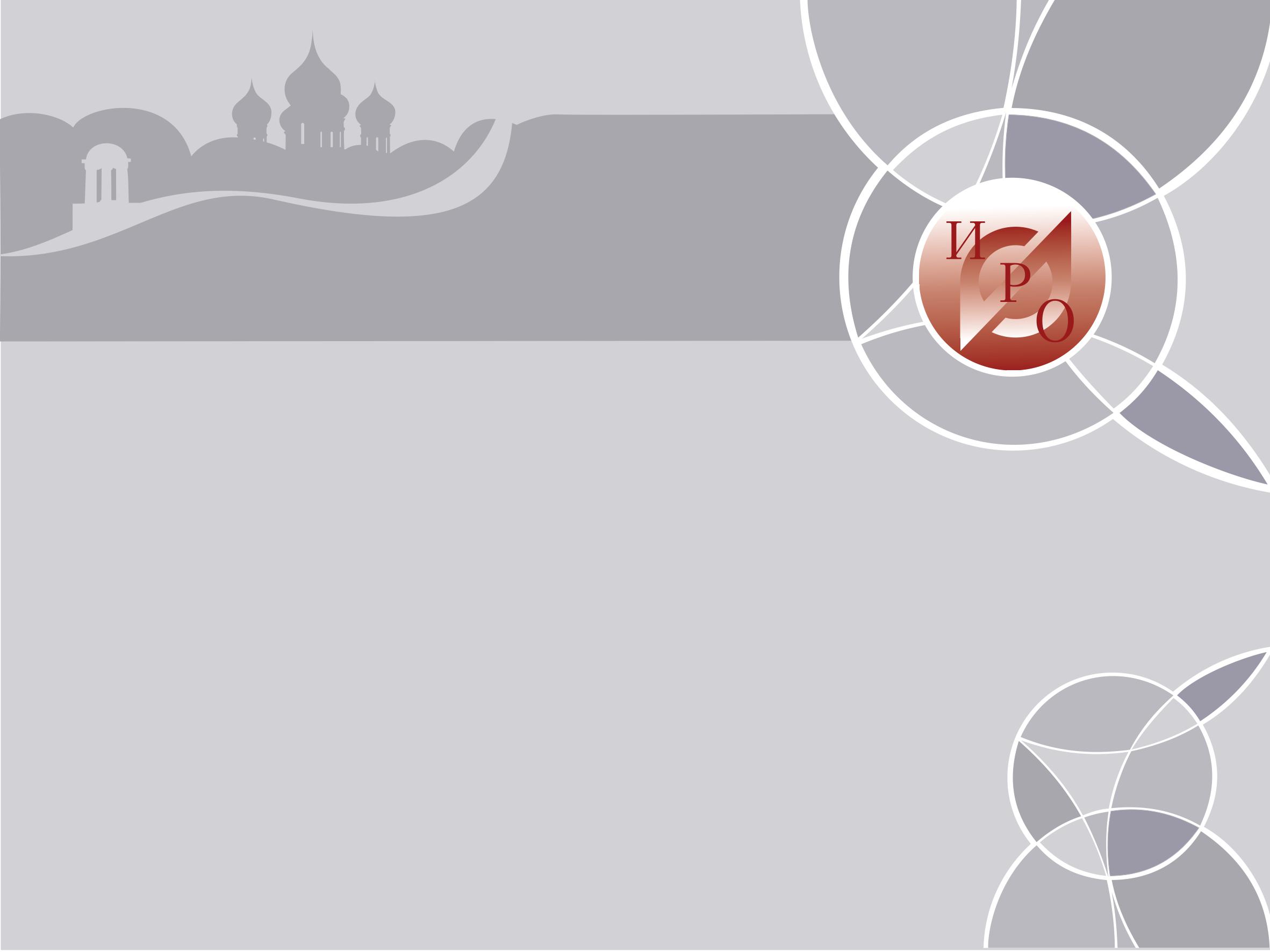 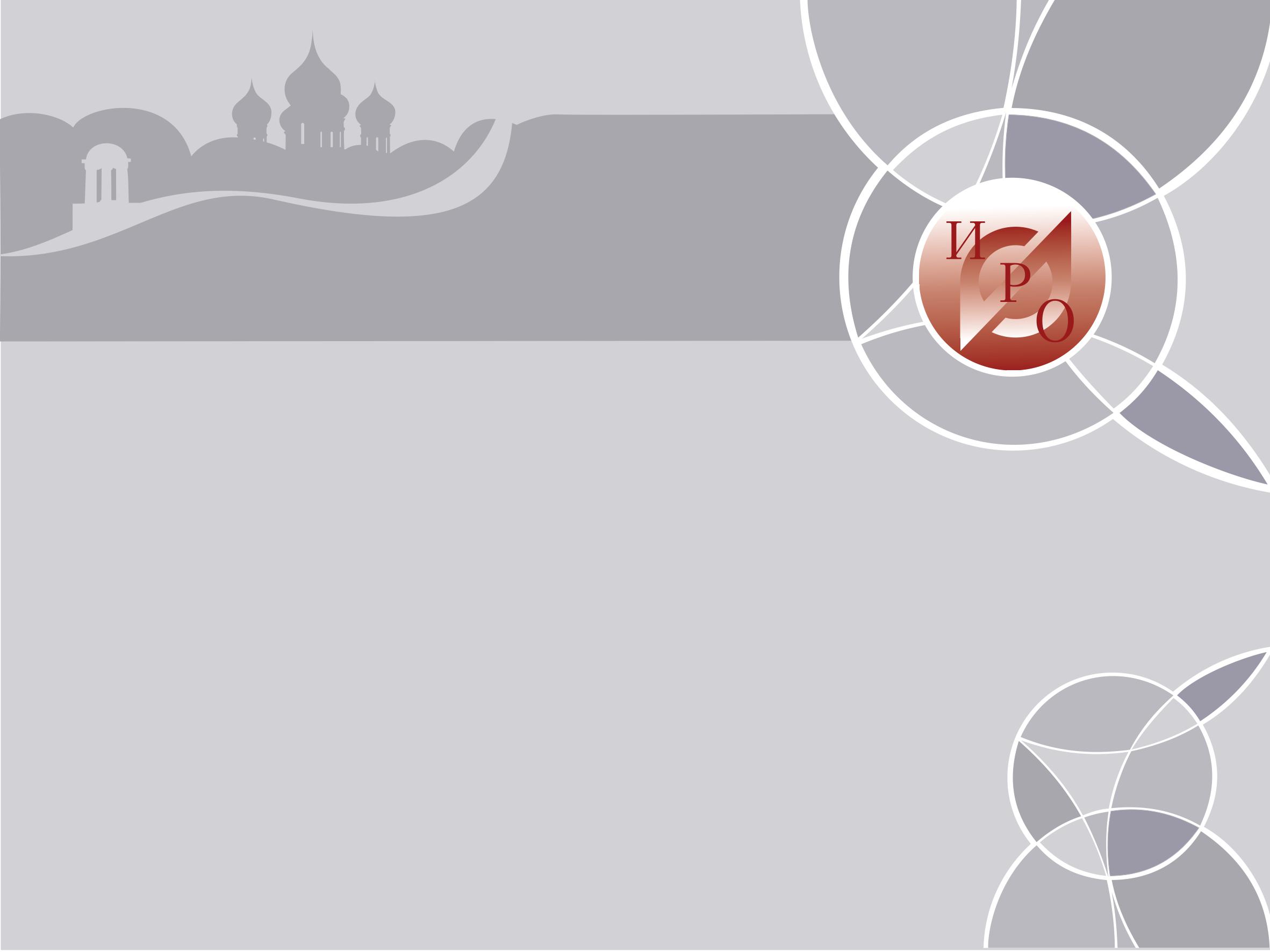 ЗАДАЧИ:
освоение приемов видеосъемки в 
различных внешних условиях; 
овладение приемами фотодизайна;
знакомство с профессией звукооператора, монтажера, стилиста, парикмахера, швеи, декоратора, диктора
овладение приемами работы 
с цифровой фото, видео техникой;
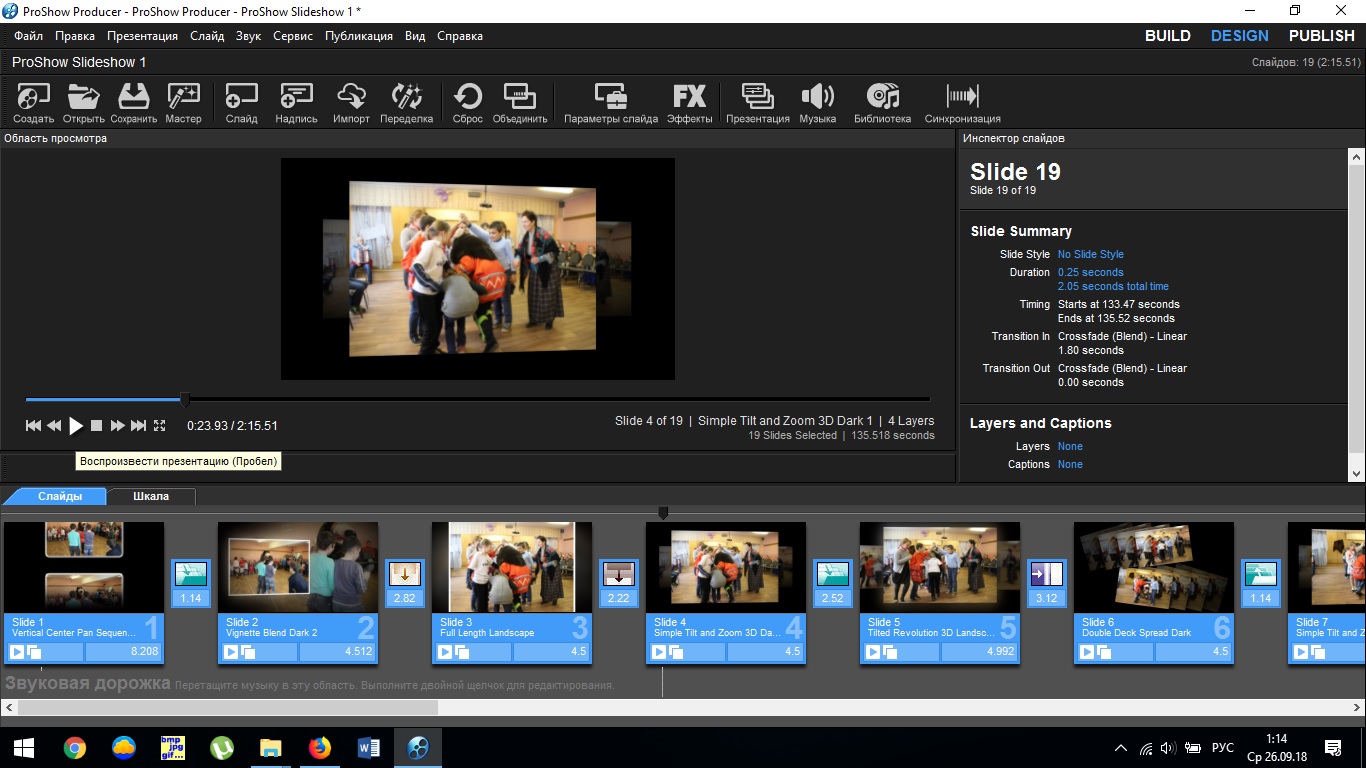 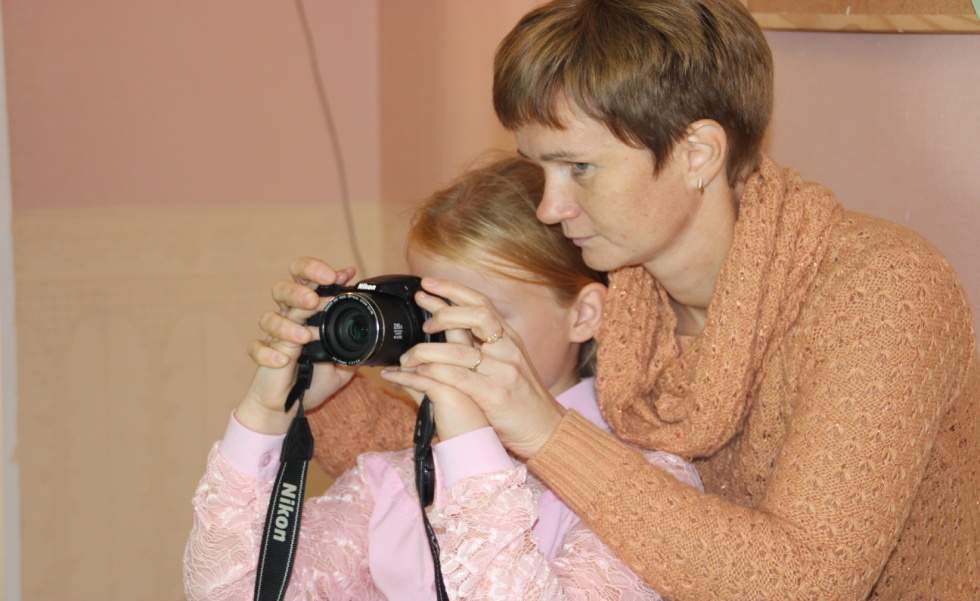 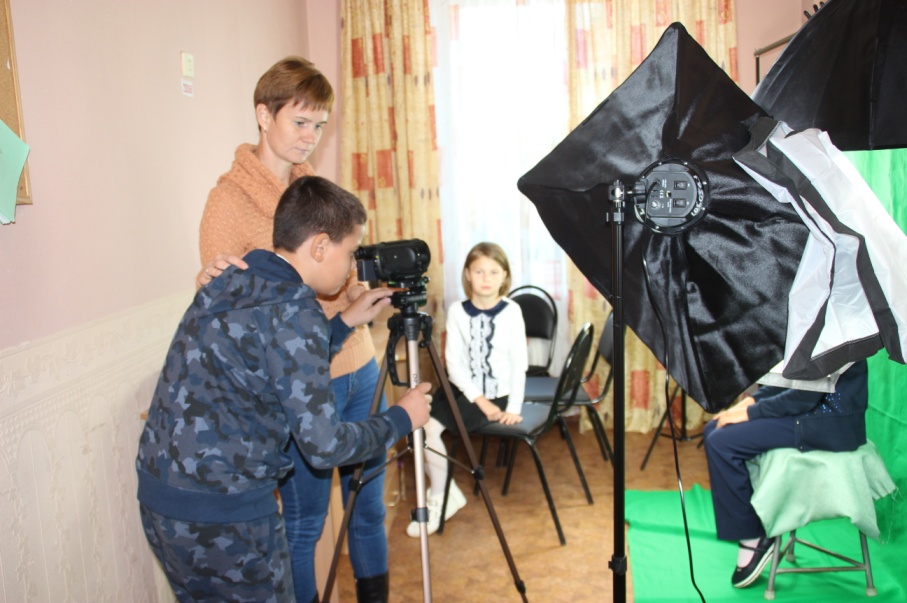 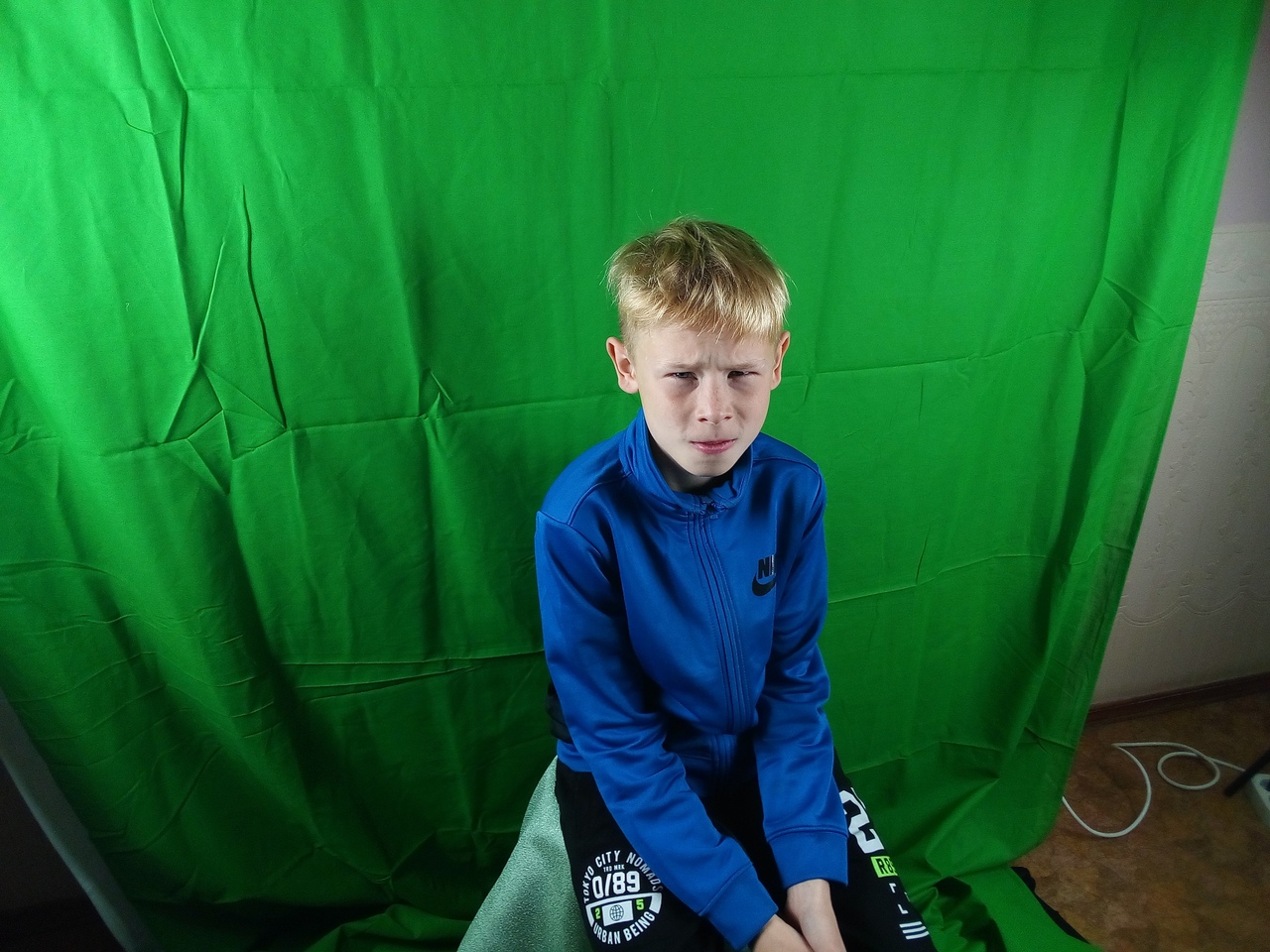 Собираем студийный свет
Первая проба после сборки
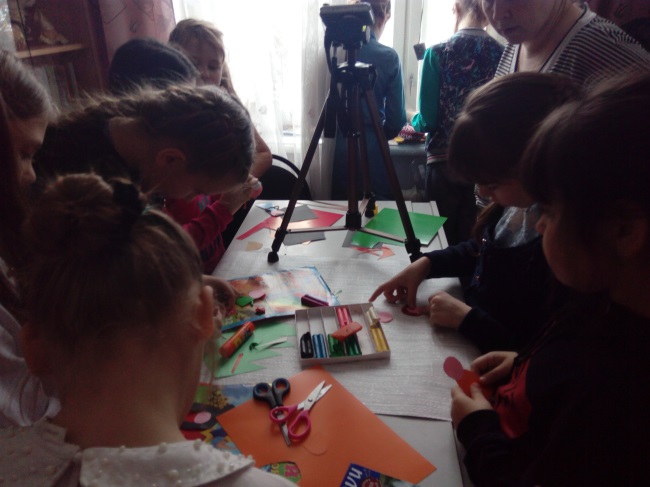 Занятие на тему: «Знакомство с техникой перекладки» 	- изготовить героев для мультфильма «идем смотреть праздничный салют;	- ознакомить с техникой перекладки мультипликационных героев с пластилиновыми частями тела;	- познакомить с техникой создания мультипликационного салюта.
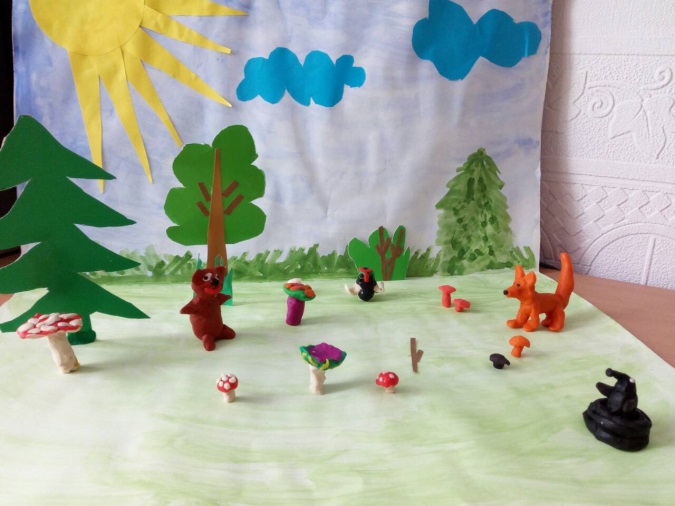 Занятие на тему: «Знакомство со сценарием мультфильма «Болезнь непрощения». Изготовление пластилиновых героев»
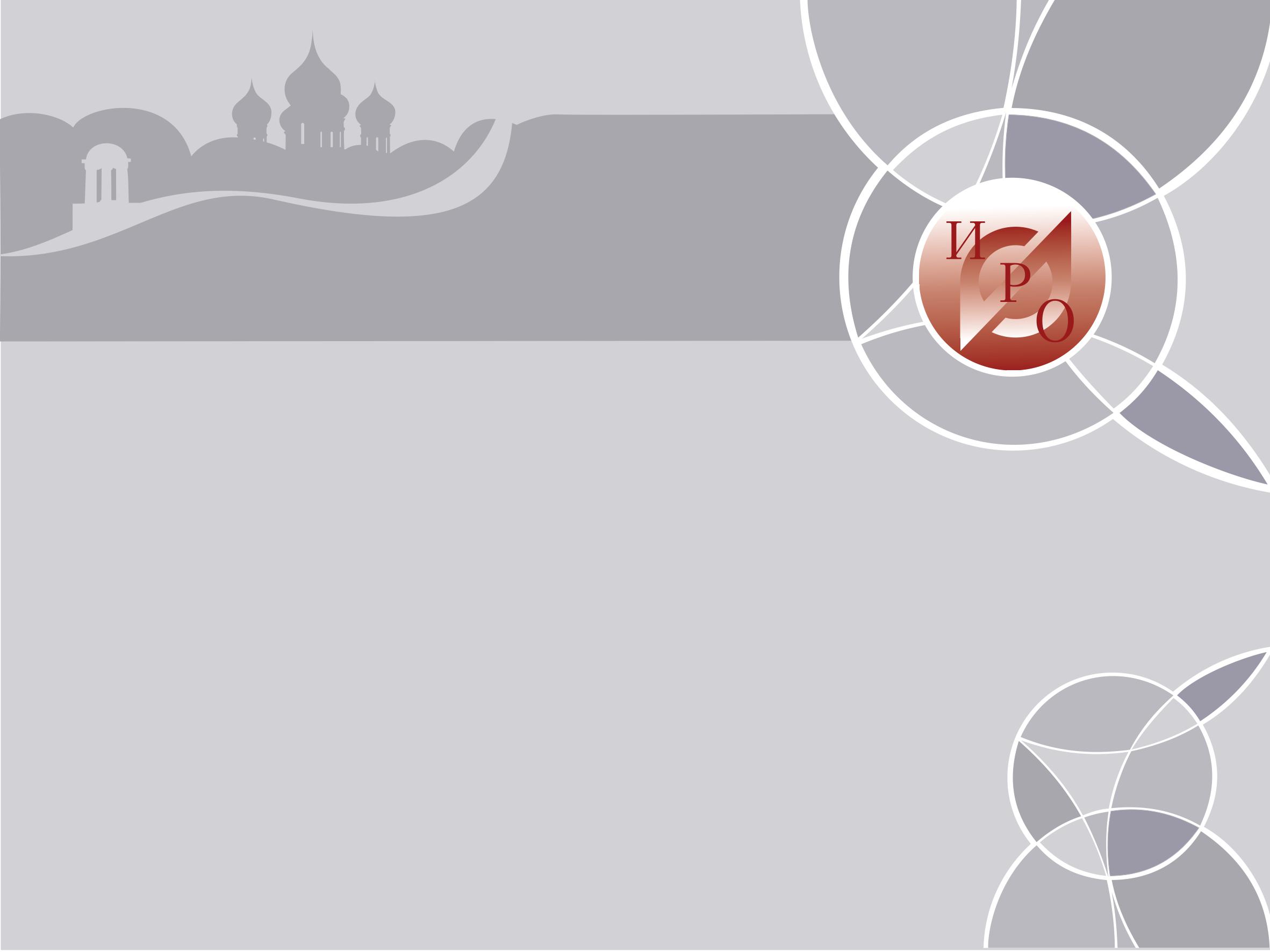 Нестандартные формы повышения квалификации:

Конкурсное движение
Профессиональное сообщество педагогов сферы допрофессиональной и профессиональной подготовки учащихся с ОВЗ
Декада инклюзивного образования
Региональный Слет лидеров инклюзивного образования
Дни кафедры на базовых площадках
Сетевые программы
Совместная разработка курсов повышения квалификации, технологий
Совместные публикации

http://www.iro.yar.ru/index.php?id=3235
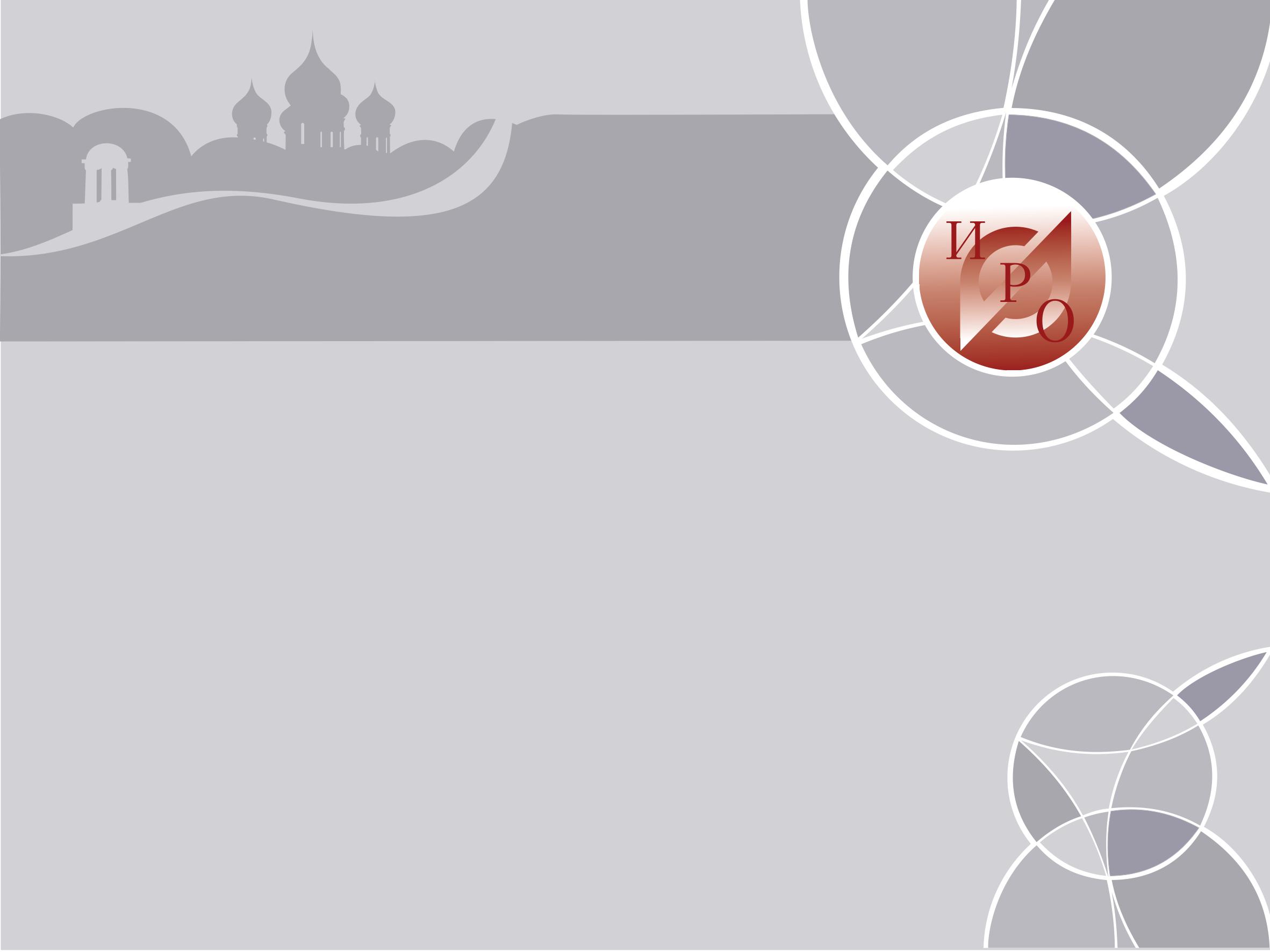 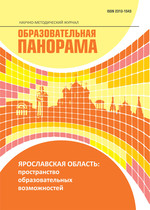 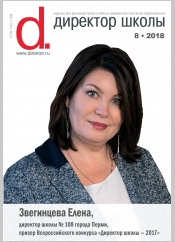 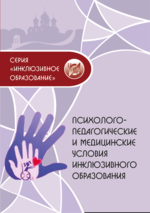 Технологии и практики описаны и опубликованы